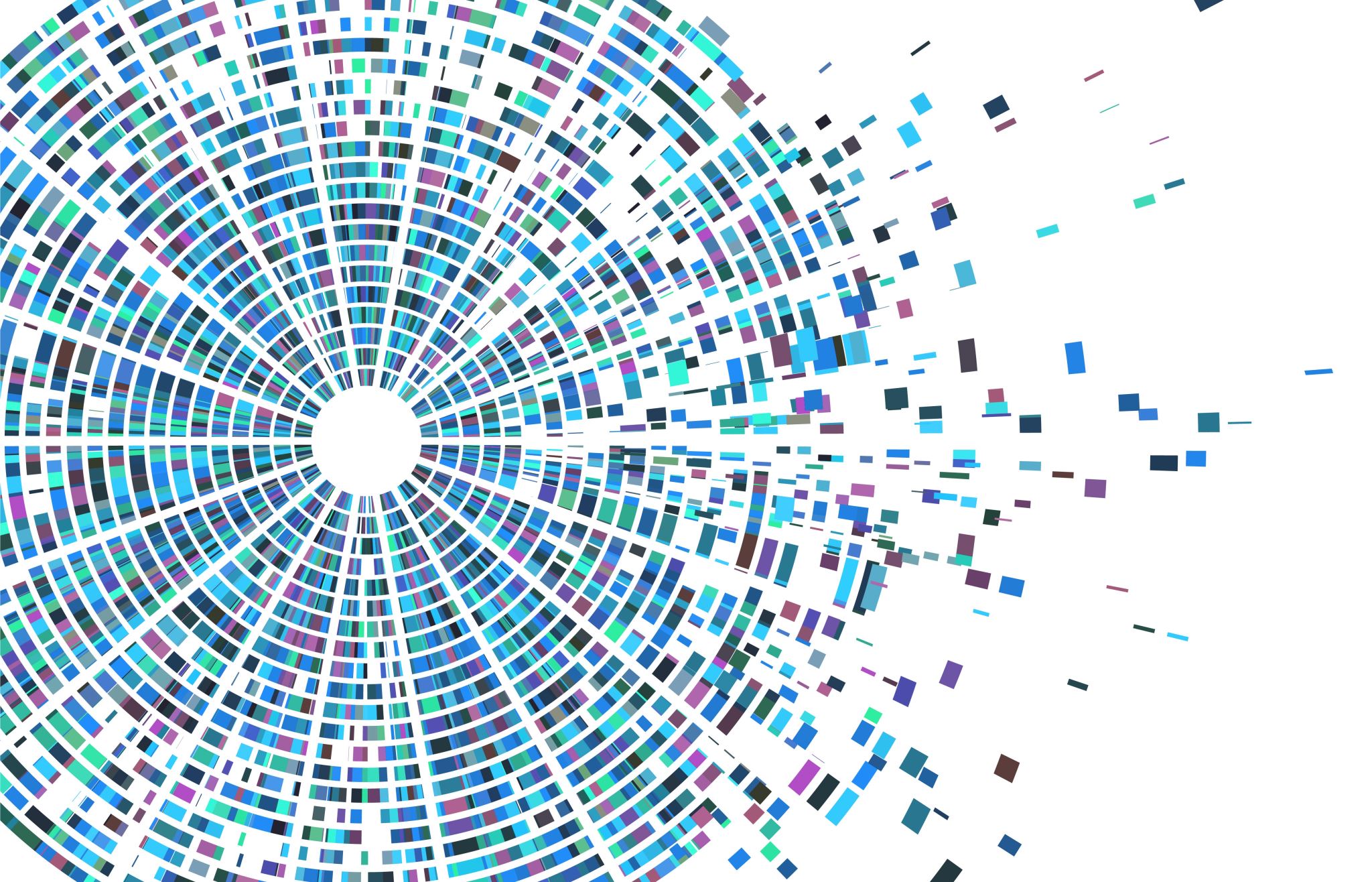 №10 дәрісТұлға бітімдерінің психодиагностикасы
Психодиагностика пәні.
Пән оқытушысы, психология ғылымдарының кандидаты Байжуманова Б.Ш.
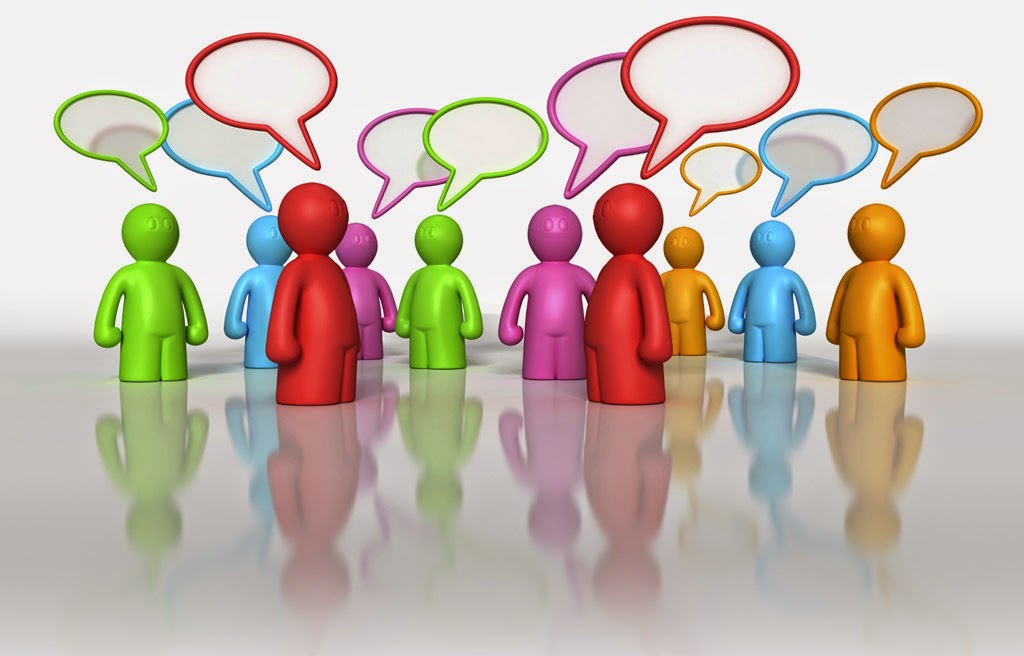 Қарастырылатын сұрақтар:
Тұлға  моделдеріне  қатысты  теоретикалық  құрылымдардың  әр түрлілігі. 
Тұлғалық сауалнамалардың күшті және әлсіз жақтары. 
Репертуарлық әдістер және жетістіктер тесттері тұлғаны зертеуге арналған типтік диагностикалық процедуралар ретінде. 
Мінездің патологиясын анықтауға арналған диагностика
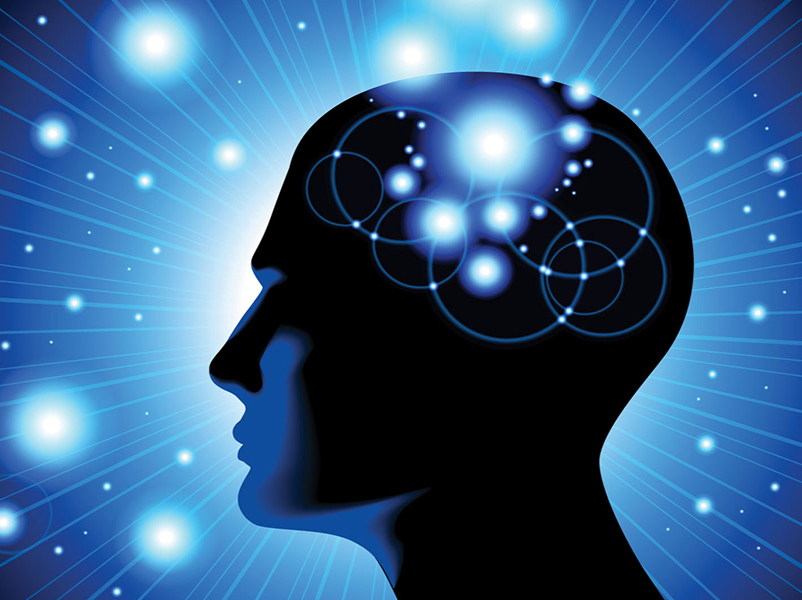 Тұлға  моделдеріне  қатысты  теоретикалық  құрылымдардың  әр түрлілігі
Тұлғаның үлгісін құруға ұмтылған зерттеуші көптеген қиындықтарға тап болады. Көп қиындықтар «вербалдық нақты бейнелерді (немесе олардың жиынтығын) үлгімен, теориялық құрылыммен теңестіру кезінде туындайды. Мысалы, зерттеушілер тұлғаның ержүректік, агрессивтілік, табандылық және т.б. сапалары туралы айтқанда, олар көп жағдайда теориялық құрылымдар қасиетін иеленбеген нақты бейнелер жиынтығын – яғни тек синдромдарды жайында ғана сөз етеді. Бейнелер мен үлгілер арасындағы айырмашылықтарды ескермеудің нәтижесінде индивидтің психологиялық қасиеттерін оның мінез-құлық стилімен оңай теңестіруге болады. Тұлғаның бір ғана қасиетінің мінез-құлық ретіндегі көріністерінің алуан түрлілігінің кеңдігі, мысалы шыншылдық, табандылық, ержүректік тәрізді белгілі бір әлеуметтік идеалдарды жүзеге асыру тәсілдері санының кеңдігіне тең» (К.Обуховский, 1981, 49 б.). Жоғарғы деңгейде диагноз жүргізу тұлғаның маңызды сапаларын іріктеу, олардың арасындағы ішкі байланыстарды ашу қажеттігіне кезігеді, ал ол болса психологиядағы тұлғаның жалпы теориясының ахуалымен байланысты.
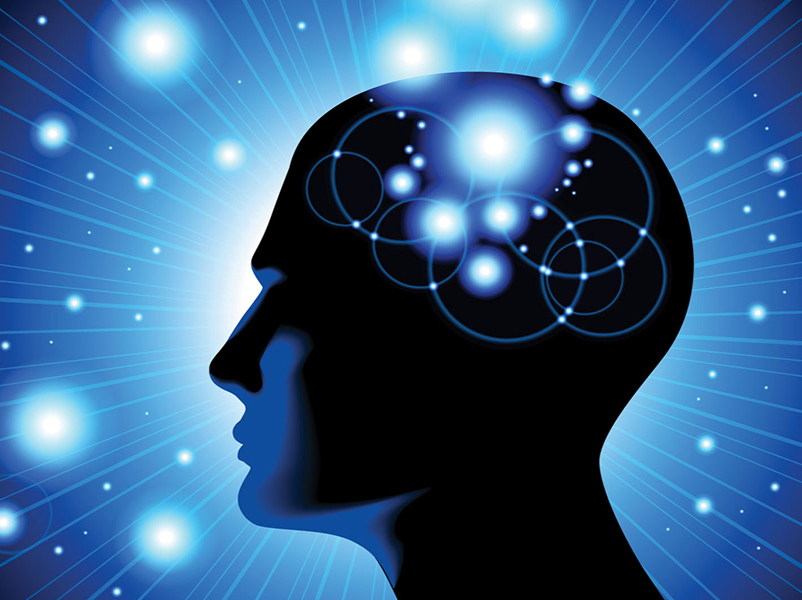 Тұлға  моделдеріне  қатысты  теоретикалық  құрылымдардың  әр түрлілігі
Н. Сандберг пен Л. Тайлер ұсынған диагностикалық қорытындылар типтері ресей психологтары А.А. Невский мен Л.С. Выготский одан ертеректе бөліп көрсеткен диагноздың даму сатыларымен үндеседі. 
Бірінші саты – симптомдық (эмпирикалық) диагноз, соның негізінде практикалық шешімдер құралып, белгілі бір ерекшеліктерді немесе симптомдарды атаумен ғана шектеледі.
Екінші саты – этиологиялық диагностика, ол тек белгілі бір симптомдарды ғана емес, оларды тудырған себептерді де есепке алады. Осы жерде қателіктерге ұрындыратын едәуір қиын-дықтарға кезігеміз. 
Үшінші саты – типологиялық диагностика, тұлғаның типін анықтауда осы ұғымның динамикалық мағынасын қолданады. «Даму үрдісі үнемі белгілі бір жоспар бойынша ашылады, белгілі бір тип бойынша жүзеге асады, басқаша айтқанда, жеке-дара жағдайлардың алуан түрлерін типтік  жағдайлардың белгілі бір санымен салыстыруға болады...» (Выготский, 1983, 318 б.)
Тұлғалық сауалнамалардың күшті және әлсіз жақтары. Тұлғалық сауалнамалар психодиагностикадағы ең көп таралған құралдардың бірі болып табылады. Олар адамның жеке басының әртүрлі аспектілерін бағалауға мүмкіндік береді, мысалы, мінез-құлық, мотивация, қызығушылықтар және т.б.
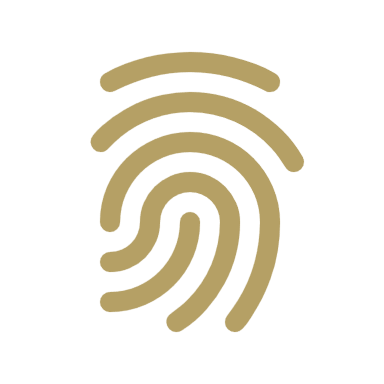 Мінездің патологиясын анықтауға арналған диагностика
Мінез-құлық патологиясы-бұл адамның әлеуметтік бейімделуін қиындататын бейімделмеген мінез-құлық түрінде көрінетін тұлға құрылымындағы тұрақты ауытқу. Мұндай бұзылулардың диагностикасы әртүрлі әдістерді қамтитын кешенді тәсілді қажет етеді.

Психометриялық әдістер:
 Жеке сауалнамалар: мінез-құлық ерекшеліктерін, мотивациясын, көзқарасын, өзіне және басқа адамдарға деген көзқарасын бағалайды (мысалы, MMPI-2, NEO PI-R). 
Проективті әдістер: бейсаналық қақтығыстарды, қажеттіліктерді, қабылдау ерекшеліктерін анықтауға мүмкіндік береді (мысалы, Роршах, ТАТ).
Ұсынылатын әдебиеттер тізімі
1. Б.Ш. Байжуманова, А.Ж. Кунанбаева, Ә.М. Умирзакова. Психодиагностика. Оқу-әдістемелік құрал. Алматы: «ADAL KITAP» баспасы. 2024, - 417 б. 
2. Яньшин, П. В.  Клиническая психодиагностика личности: учебное пособие для вузов / П. В. Яньшин. — 3-е изд., перераб. и доп. — Москва: Издательство Юрайт, 2020. — 327 с. 
3. Рамендик, Д. М.  Практикум по психодиагностике: учебное пособие для вузов / Д. М. Рамендик, М. Г. Рамендик. — 2-е изд., испр. и доп. — Москва: Издательство Юрайт, 2020. — 139 с. - (Высшее образование). — ISBN 978-5-534-07265-5.
4. Психодиагностика. Теория и практика в 2 ч. Часть 1: учебник для вузов / М. К. Акимова [и др.] ; под редакцией М. К. Акимовой, М. К. Акимовой. — 4-е изд., перераб. и доп. — Москва: Издательство Юрайт, 2020. — 301 с. — (Высшее образование). — ISBN 978-5-9916-9948-8. — Текст: электронный // ЭБС Юрайт [сайт]. — URL: 
5. Психодиагностика: учебник и практикум для вузов / А. Н. Кошелева [и др.]; под редакцией А. Н. Кошелевой, В. В. Хороших. — Москва : Издательство Юрайт, 2020. — 373 с. — (Высшее образование). — ISBN 978-5-534-00775-6
6. Ишанов, П. З. Основы психолого-педагогической диагностики : учеб. пособие / П. З. Ишанов ; М-во образования и науки РК. - 3-е изд. - Караганда : Ақнұр, 2019. - 136 с. - URL: http://elib.kaznu.kz/order-book. - 500 (тираж) экз. - ISBN 978-601-7938-48-2 
7. Жұбаназарова, Н. С. Психодиагностика негіздері : оқу құралы / Н. С. Жұбаназарова, З. Б. Мадалиева, Н. Қ. Тоқсанбаева ; Әл-Фараби атын. ҚазҰУ. - Алматы : Қазақ ун-ті, 2020. - 253, [1] б. - URL: http://elib.kaznu.kz/book/16569. - Библиогр.: 243-251 б. - ISBN 978-604-04-4713-4
8. Практикум по психодиагностике : практикум / КазНУ им. аль-Фараби ; [авт.-сост.: А. И. Гарбер, Д. В. Иванов, С. К. Бердибаева]. - Алматы : Қазақ ун-ті, 2019. - 364 с. - URL: http://elib.kaznu.kz/order-book. - Библиогр.: с. 359-360. - 100 (тираж) экз. - ISBN 978-601-04-3727-2 
9. Непомнящая, Н.И. Психодиагностика личности: теория и практика : учеб. пособие для вузов / Н. И. Непомнящая. - М. : ВЛАДОС, 2003. - 188, [4] с. - (Учеб. пособие для вузов). - URL: http://elib.kaznu.kz/order-book. - ISBN 5-691-00479-4
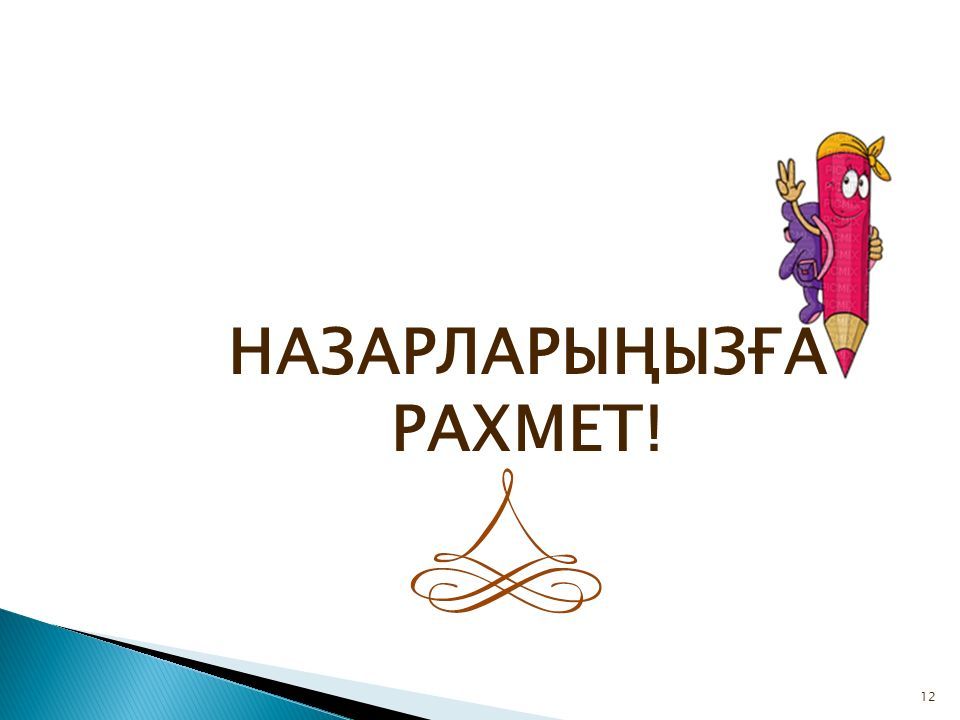